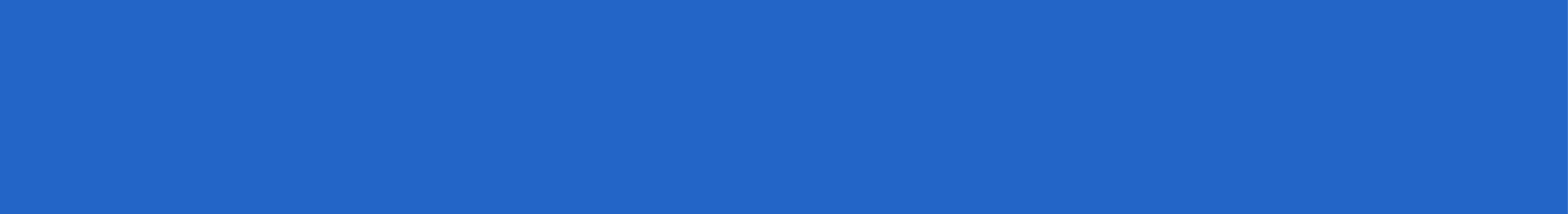 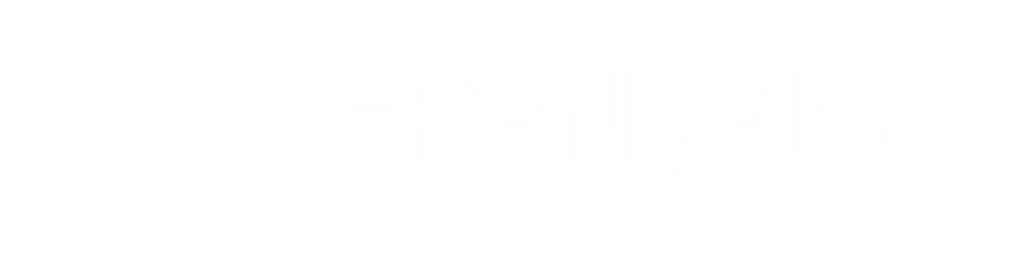 5-classe
Thème: Bon anniversaire!
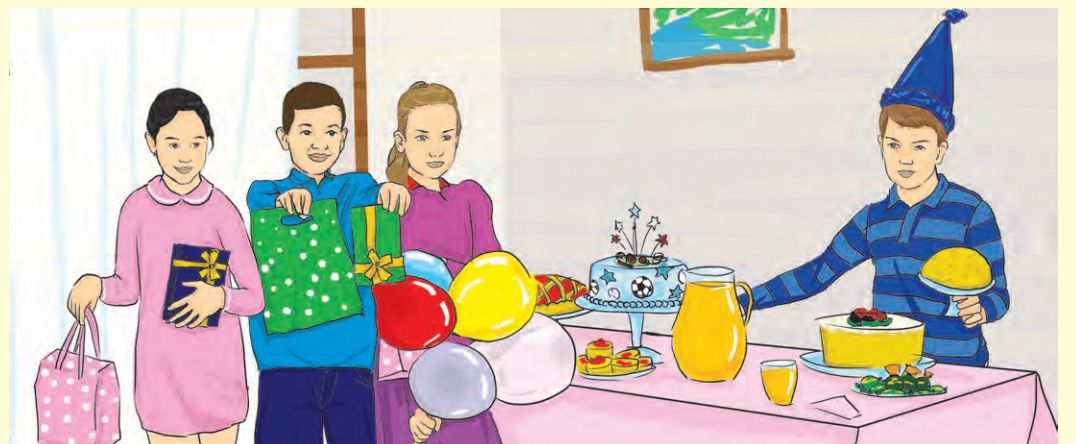 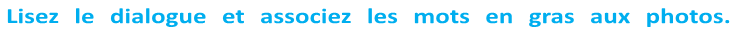 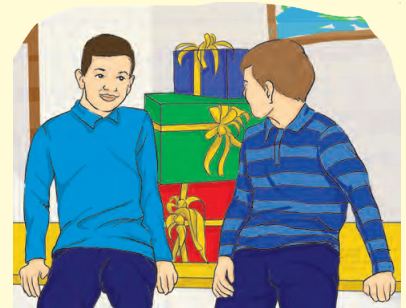 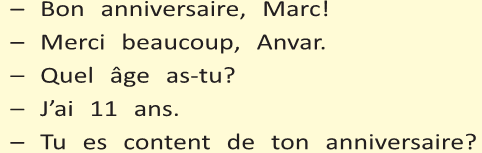 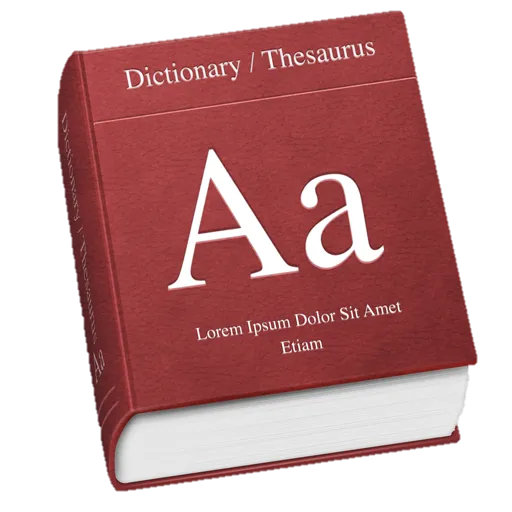 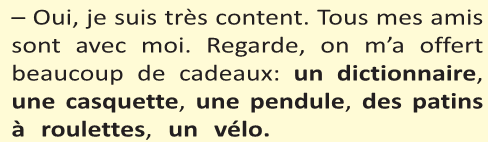 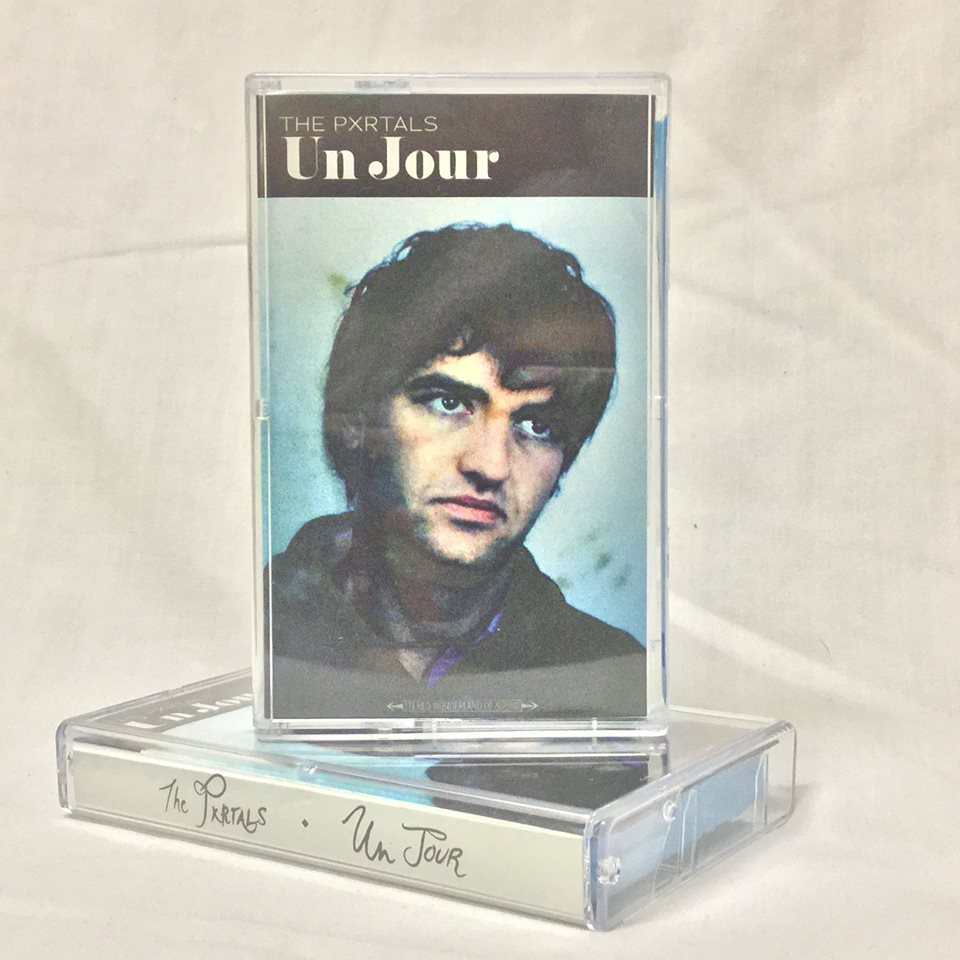 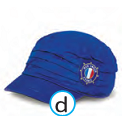 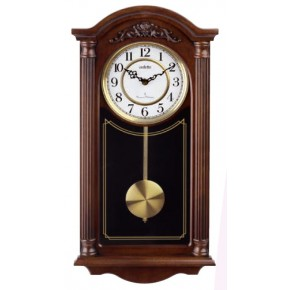 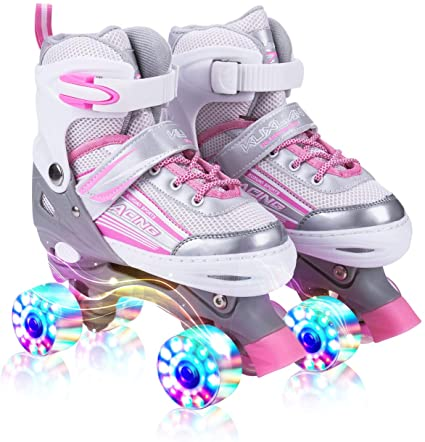 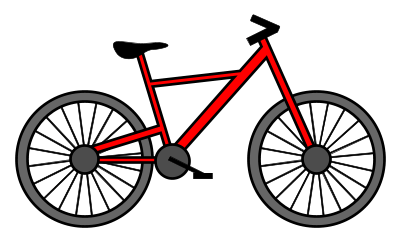 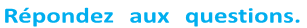 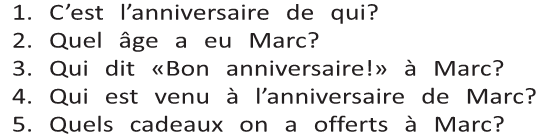 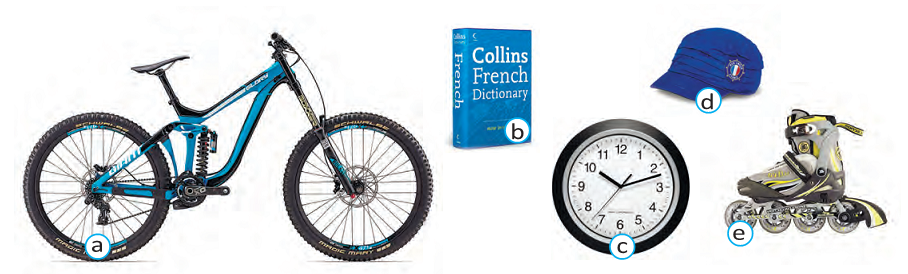 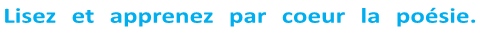 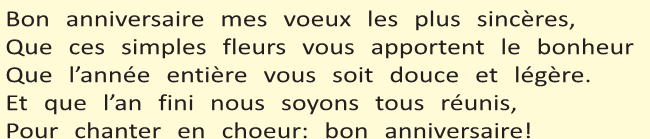 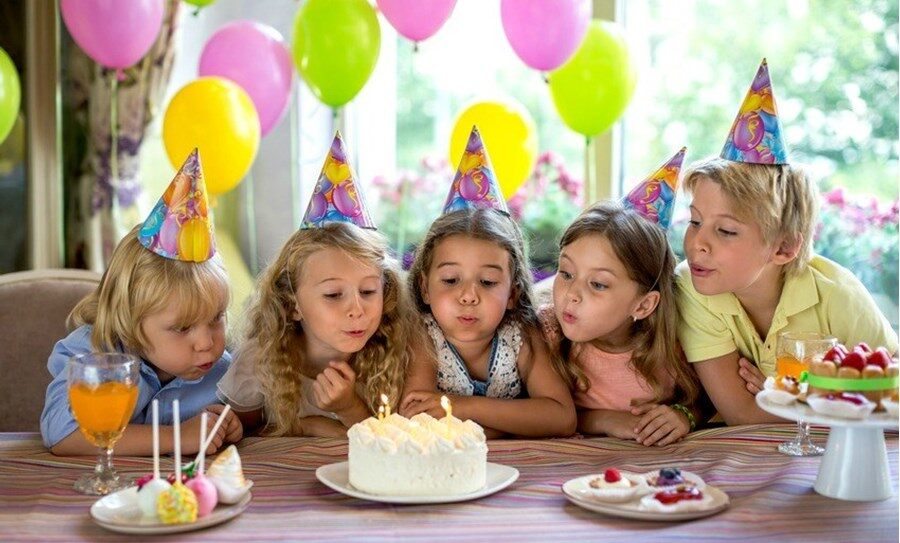 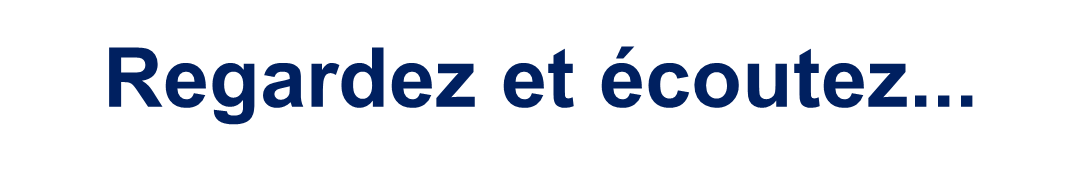 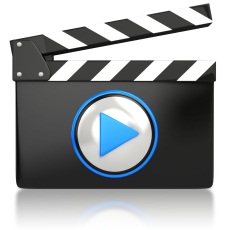 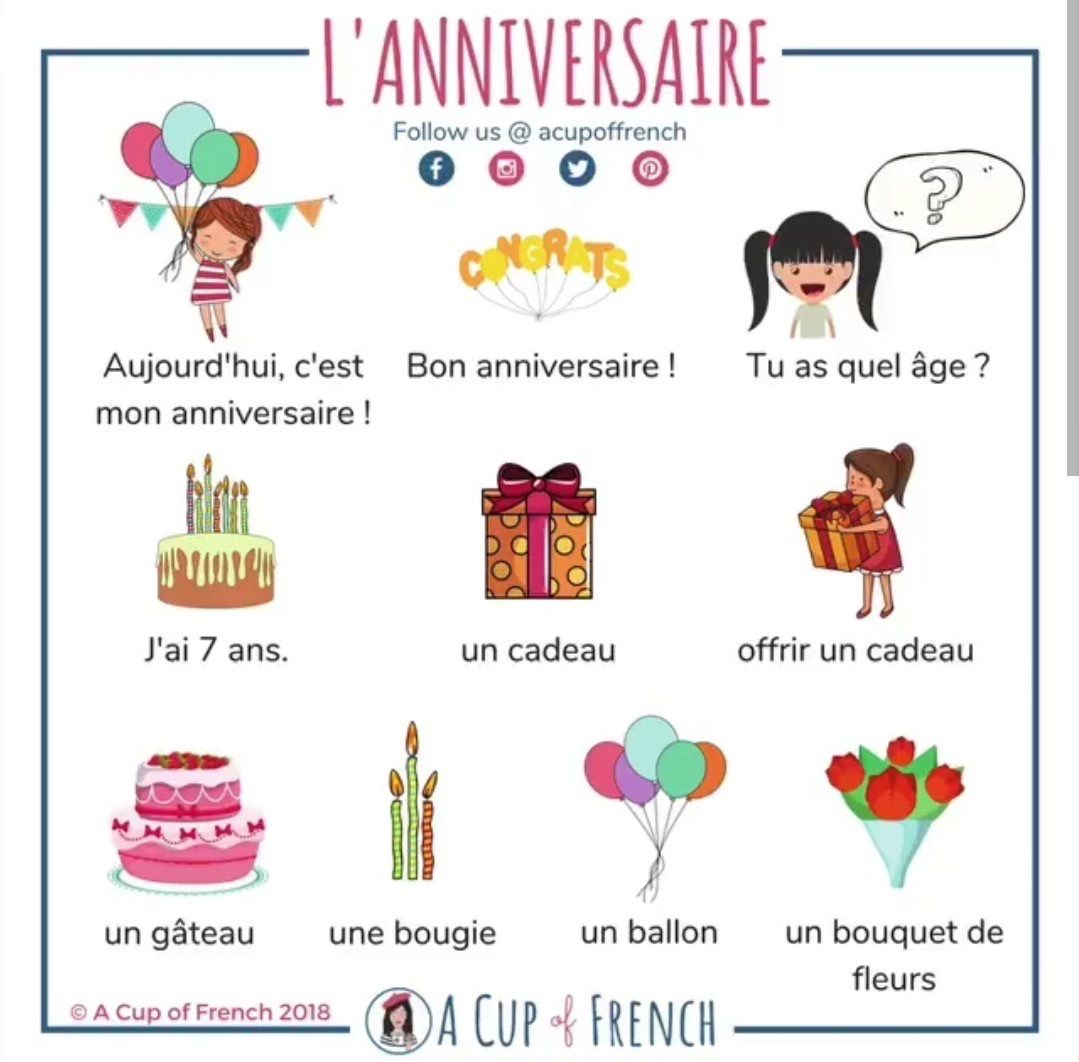 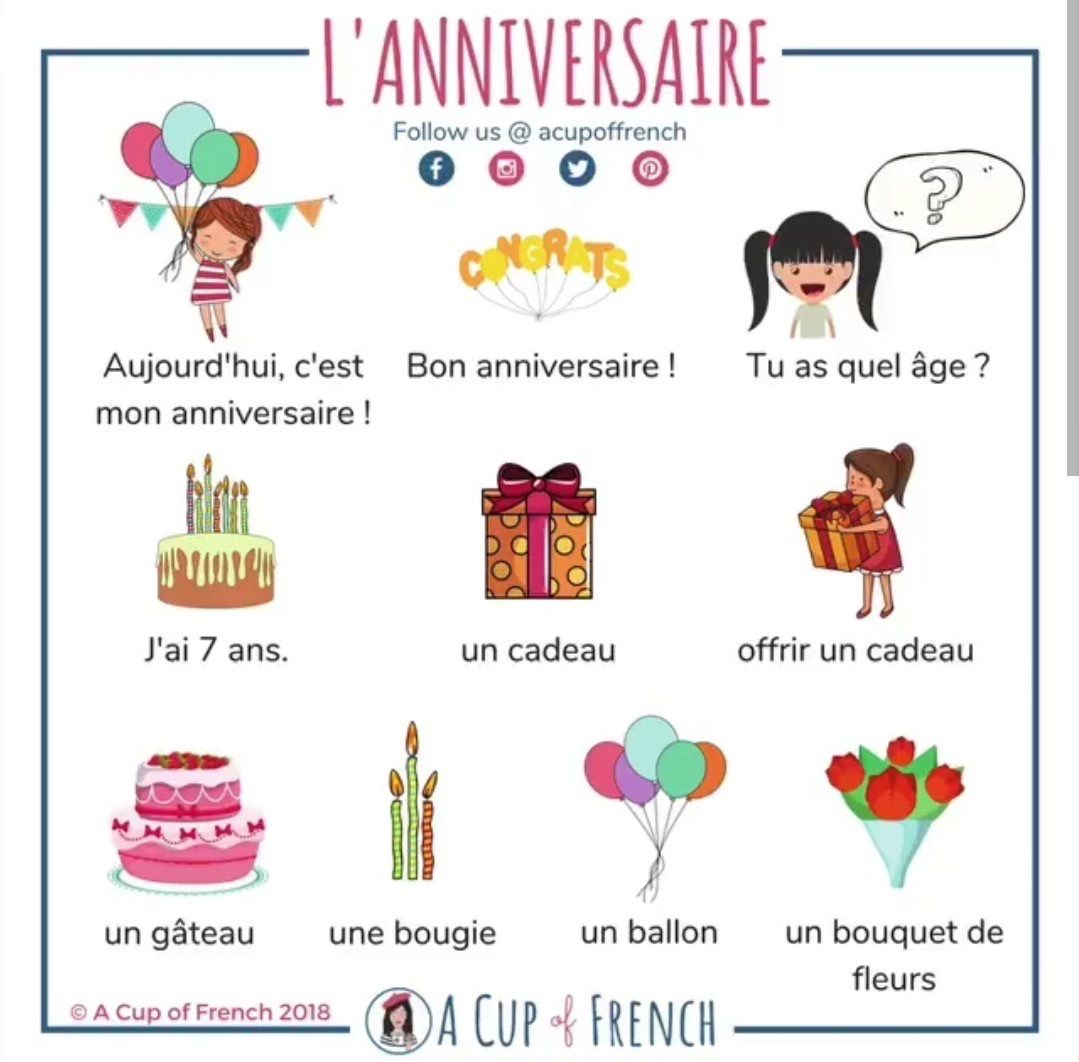 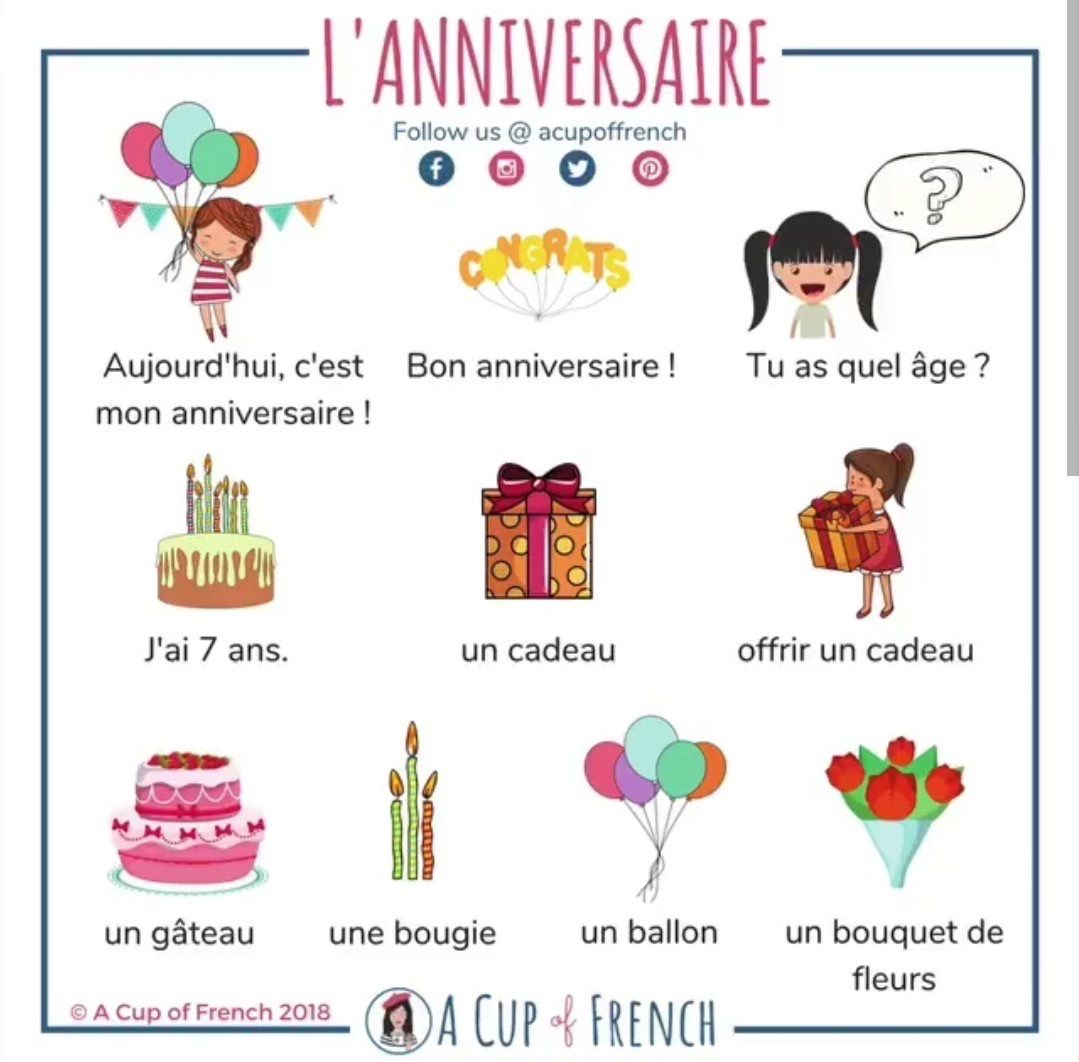 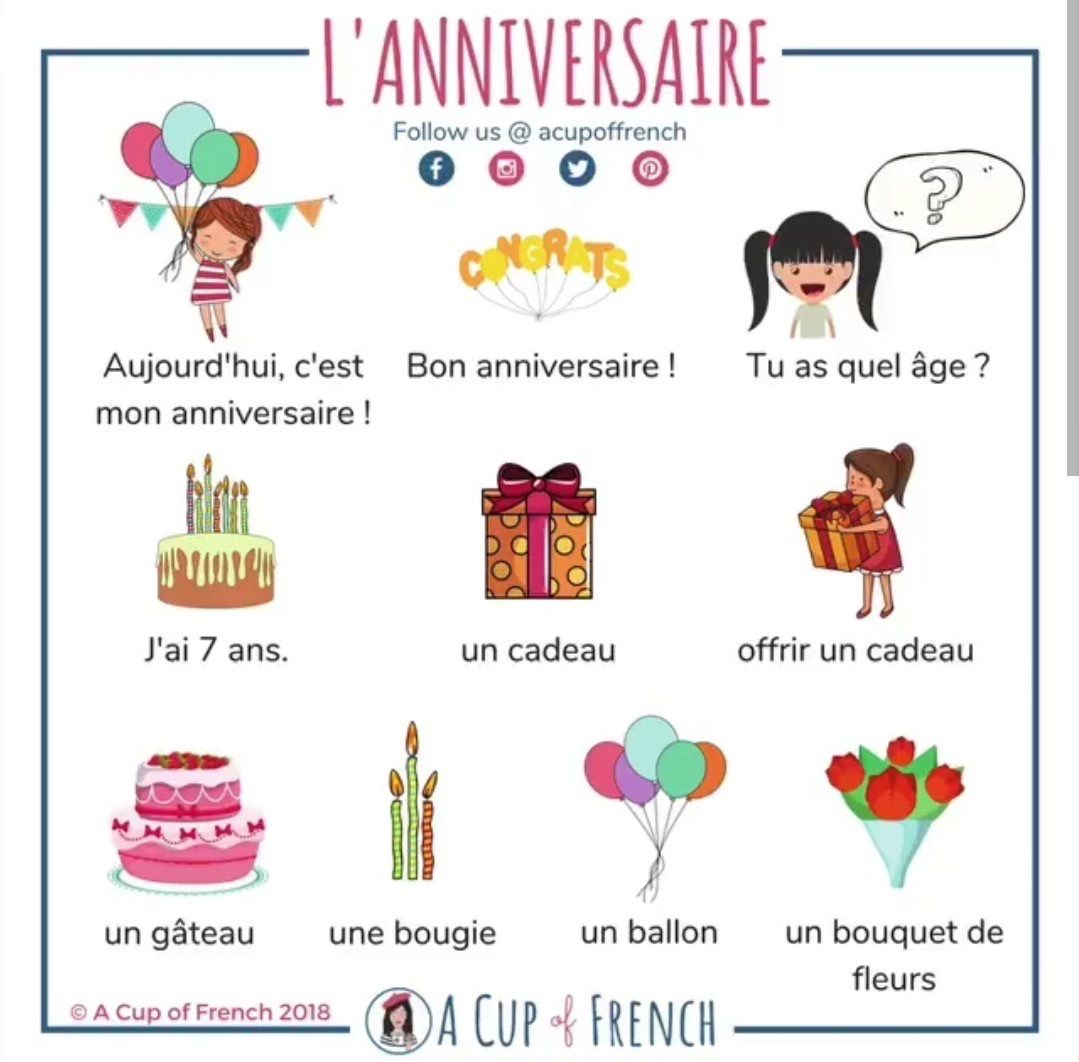 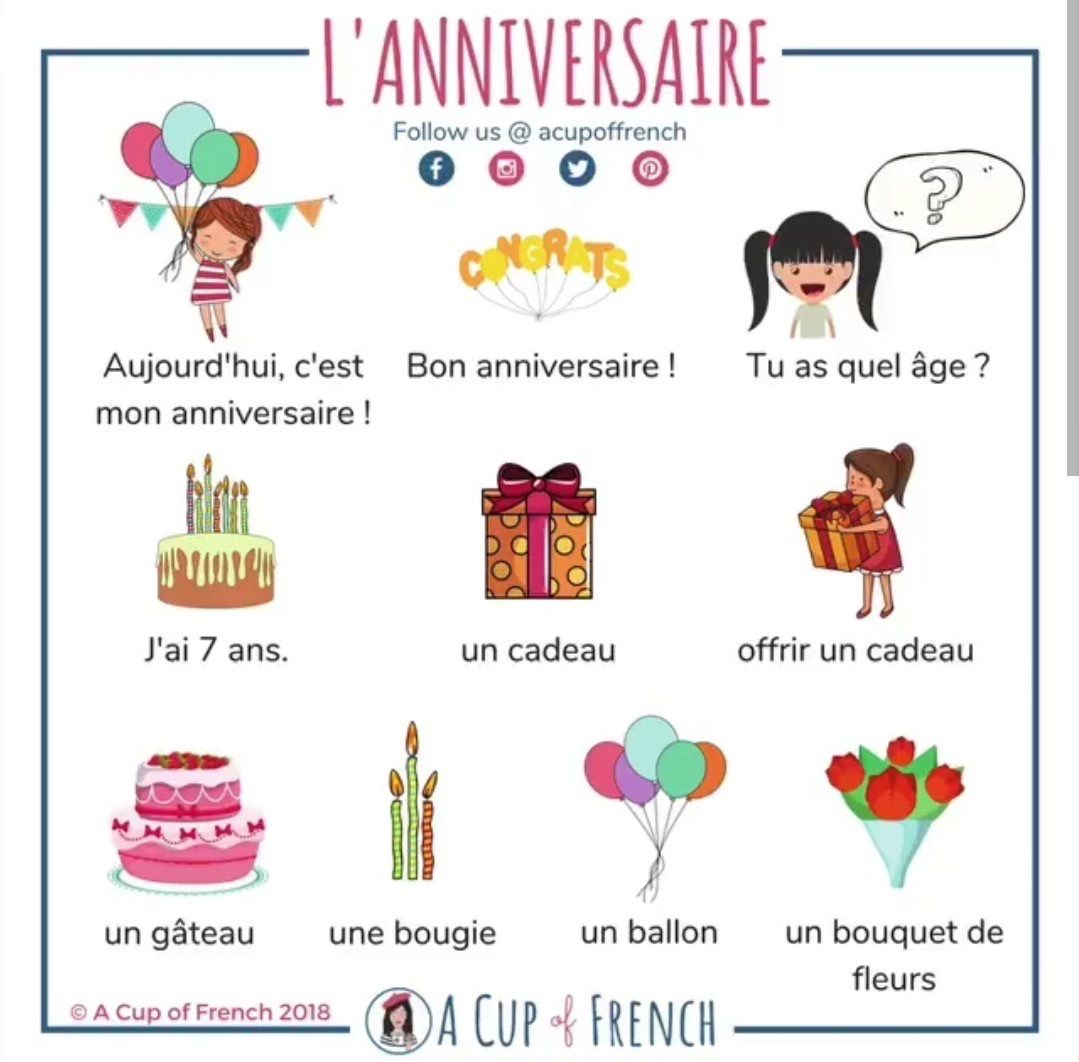 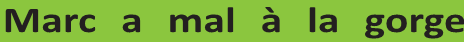 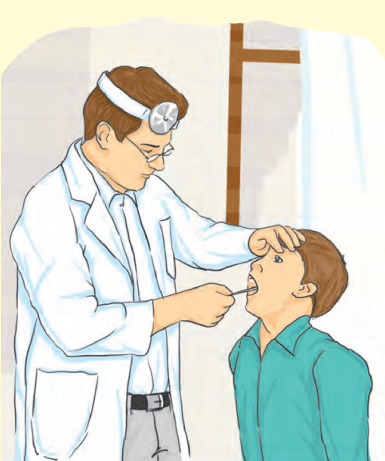 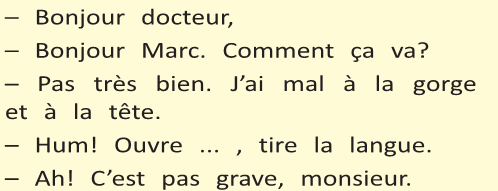 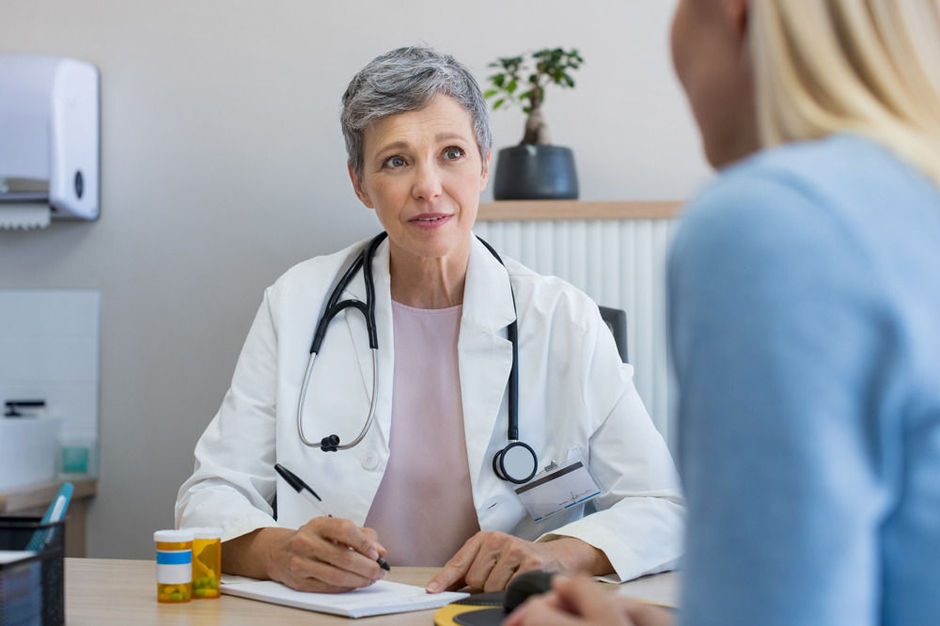 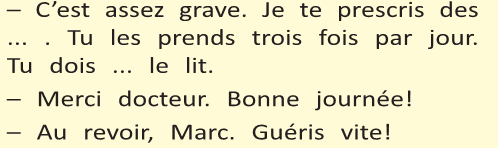 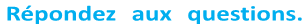 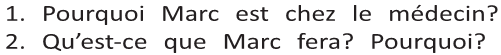 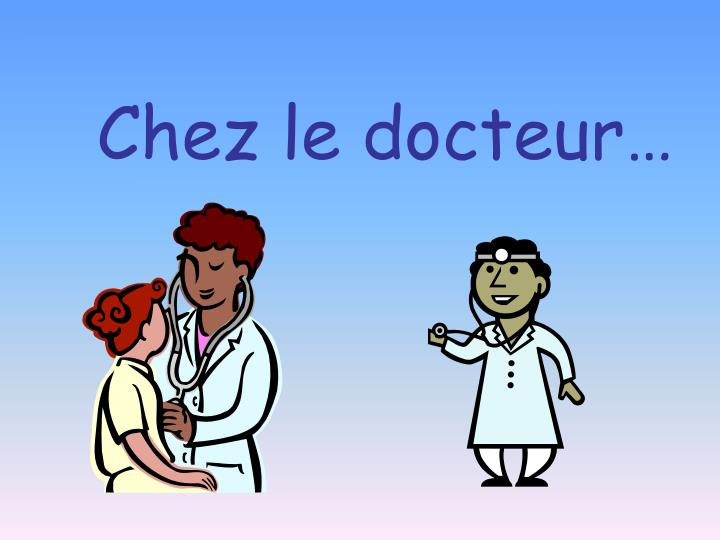 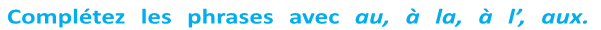 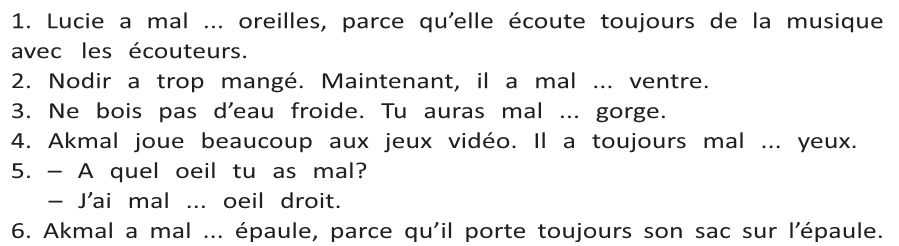 aux
au
a la
aux
à l’
à l’
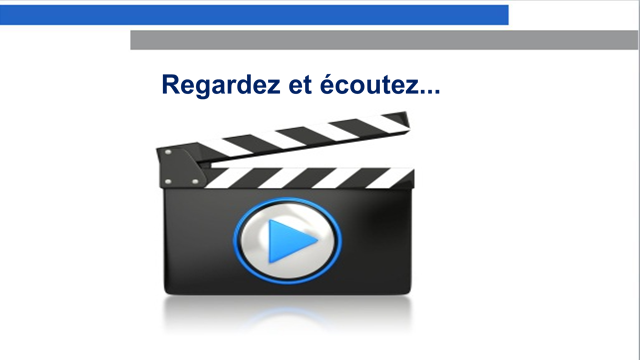 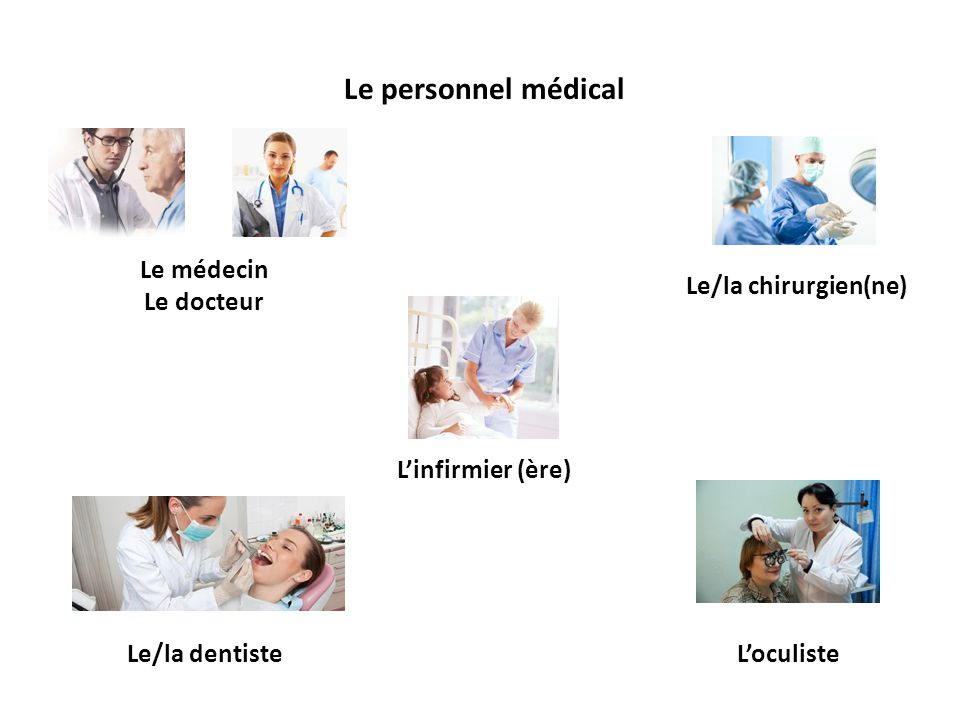 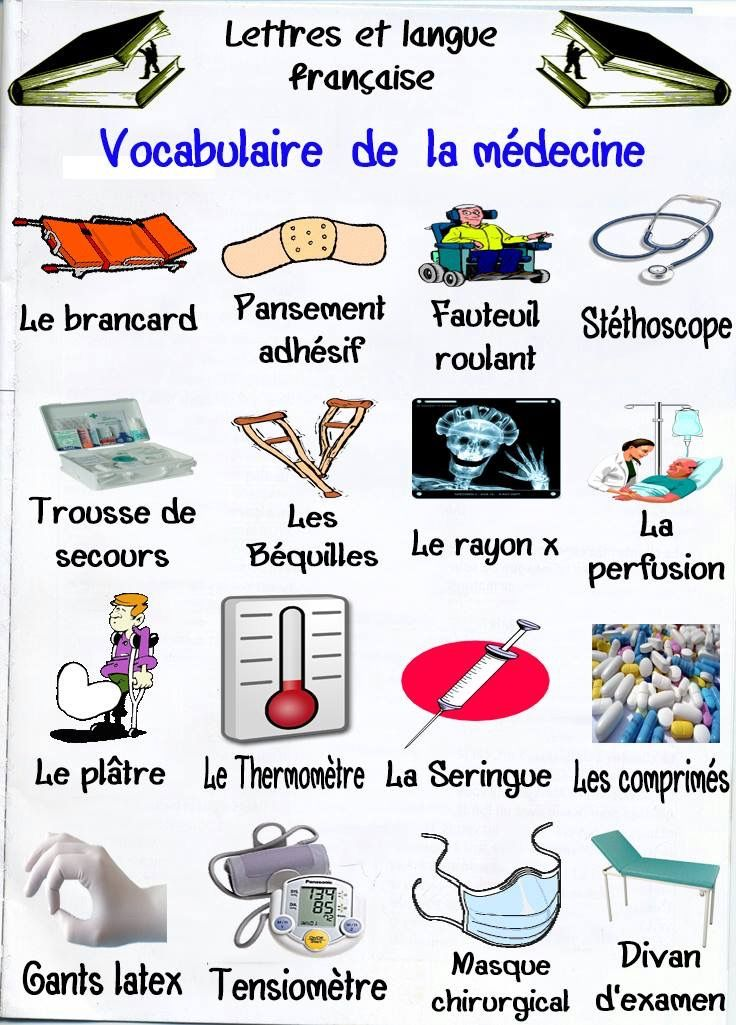 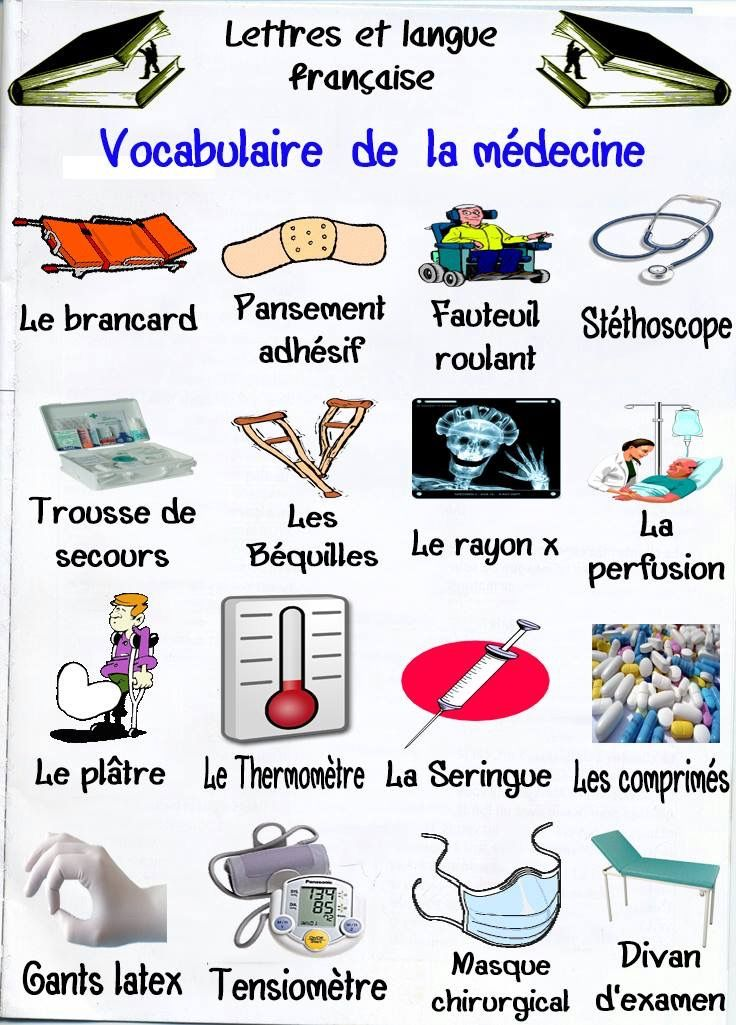 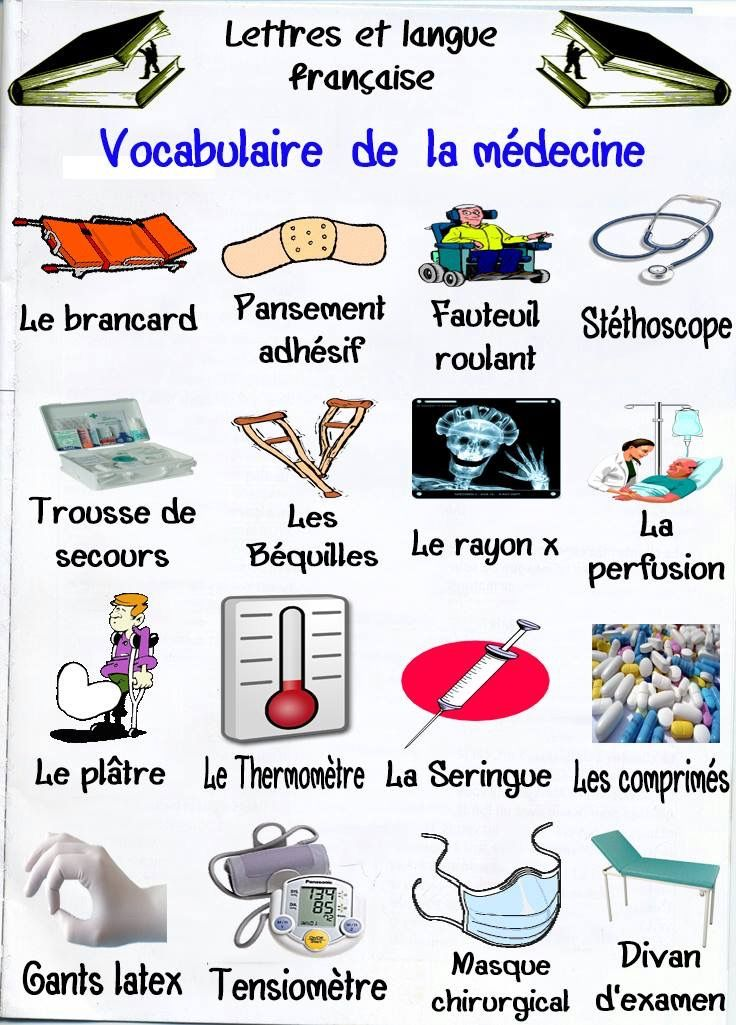 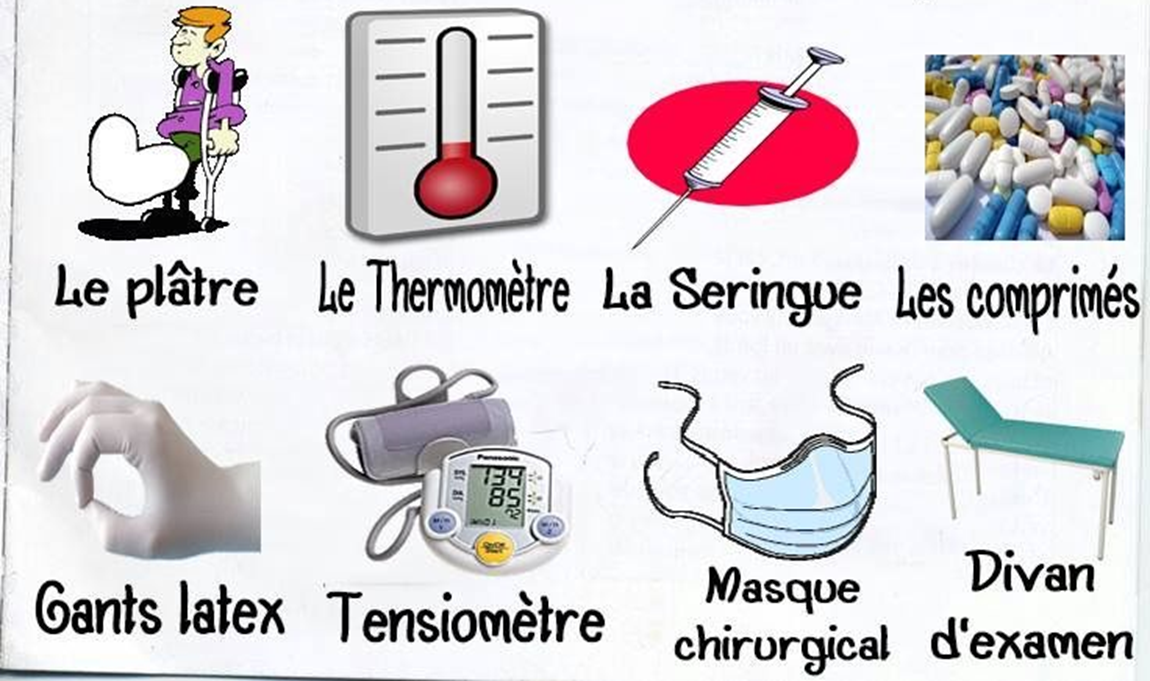 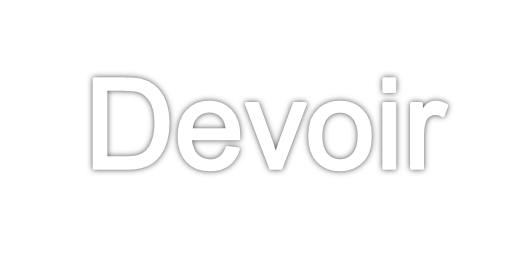 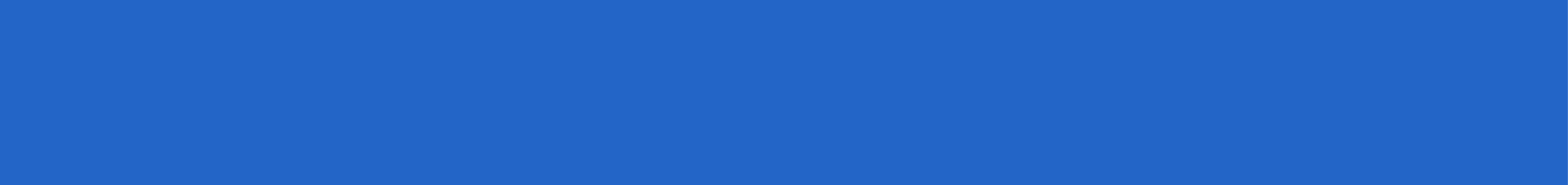 1. Faites les activités 3,7 à la page 87.
2. Apprenez les mots nouveaux.
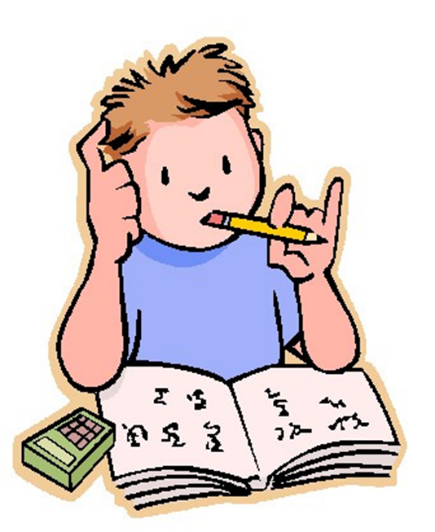 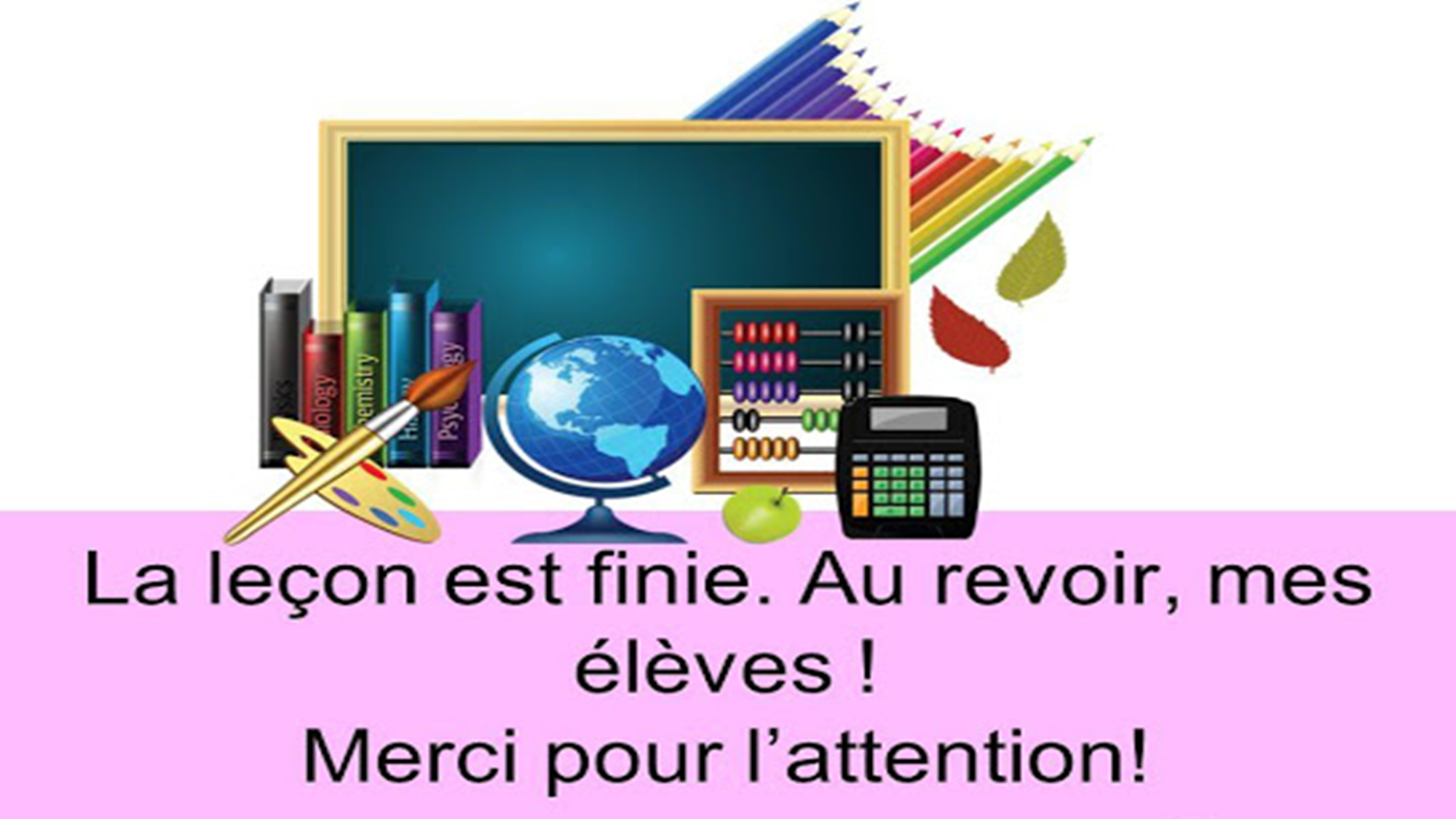